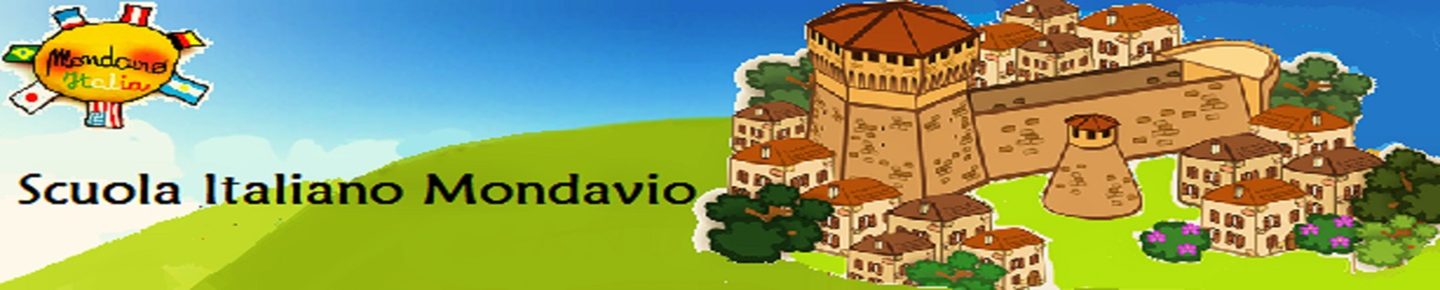 L’indovino
Livello: A2
Obiettivi comunicativi: fare previsioni.
Obiettivi linguistici: indicativo futuro semplice.
Partecipanti: attività da svolgere in coppia.
Durata: 30 minuti.
Materiale: 20 carte da ritagliare.
Descrizione attività: gli studenti lavorano in coppia. Lo studente A è l’indovino e lo studente B il cliente. Lo studente A fa scegliere allo studente B sei carte a caso senza mostrale, poi le scopre e inizia a prevedere il destino del suo compagno. Finita l’attività gli studenti si scambiano i ruoli.
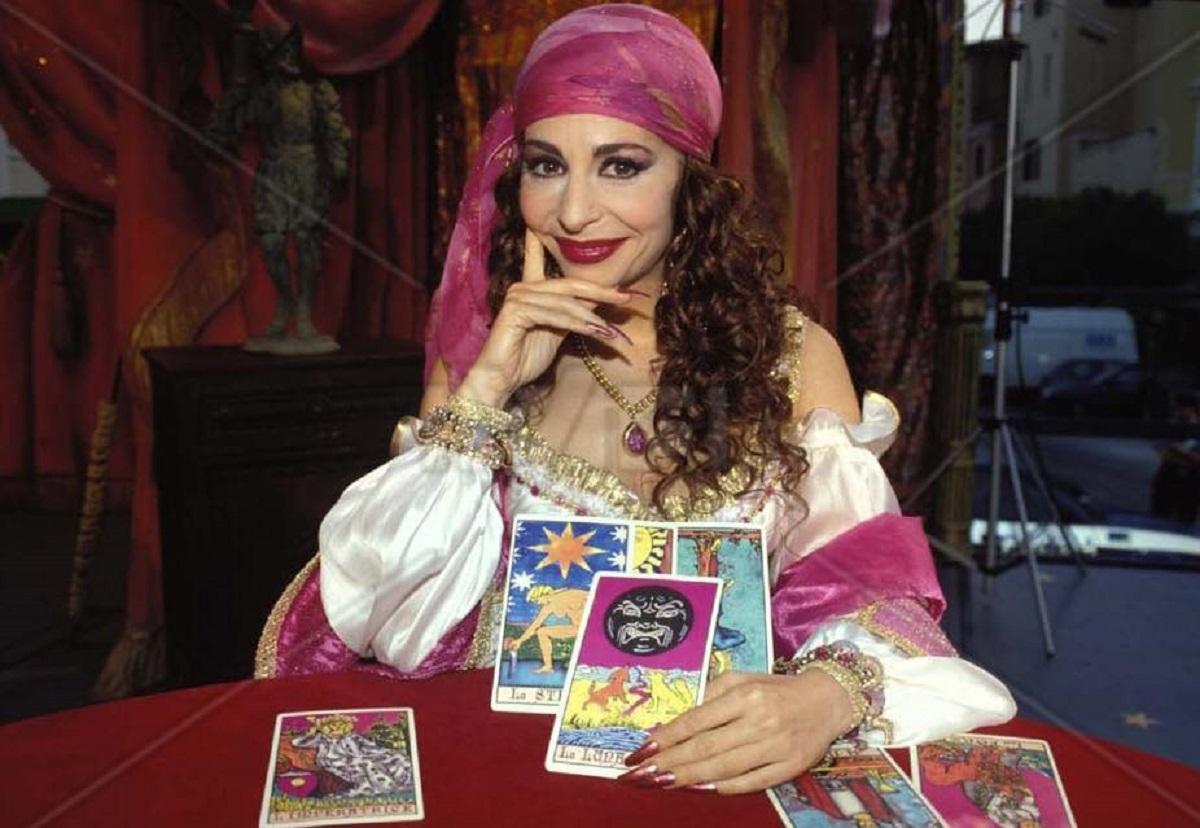 Studente A
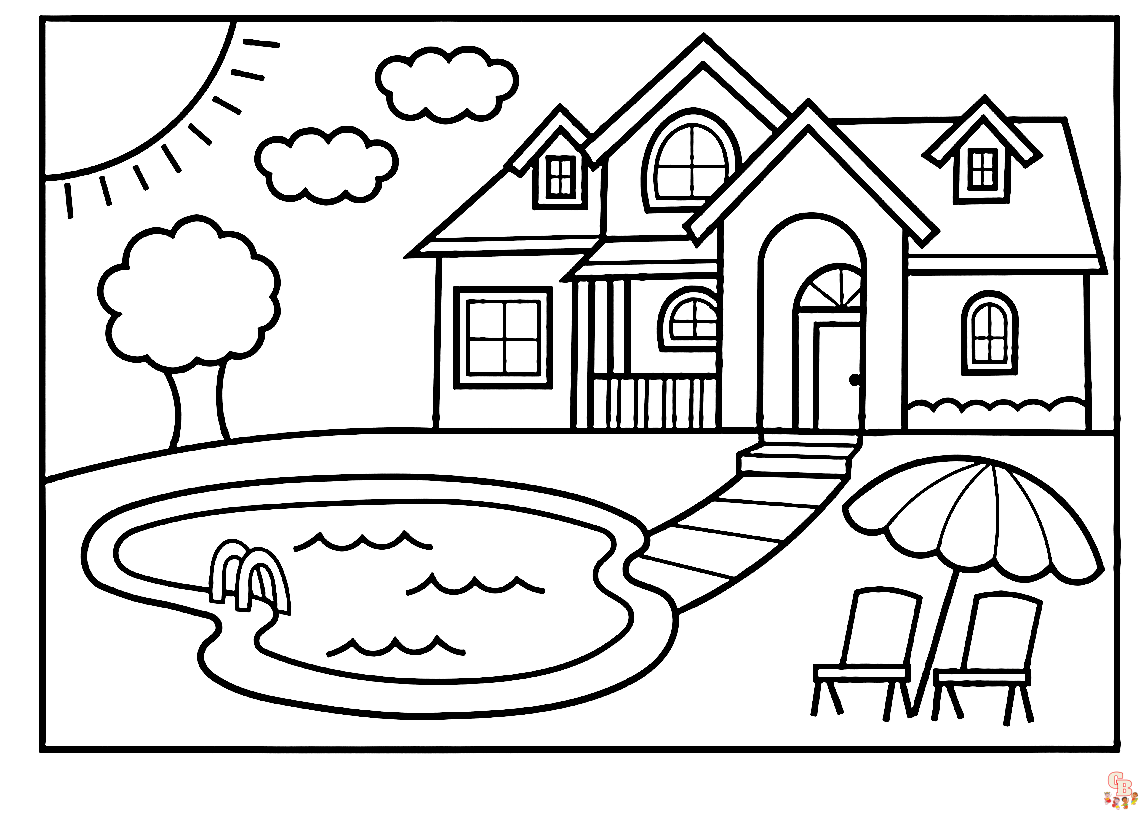 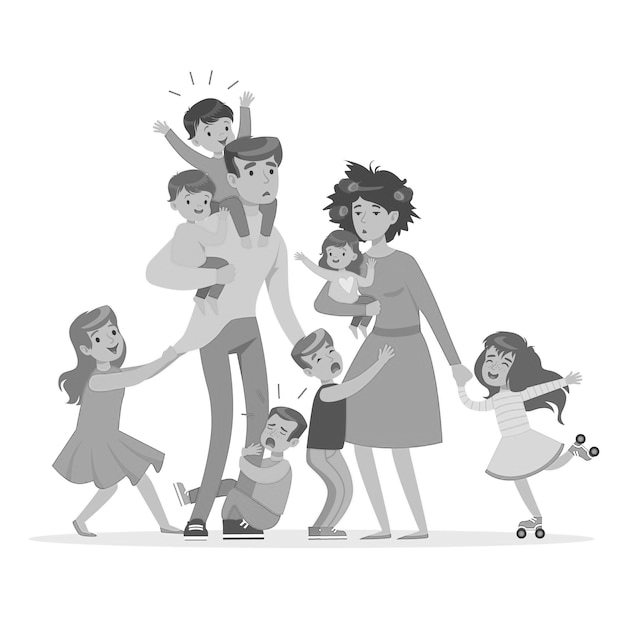 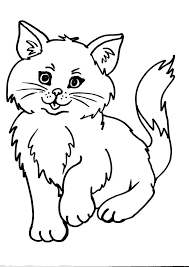 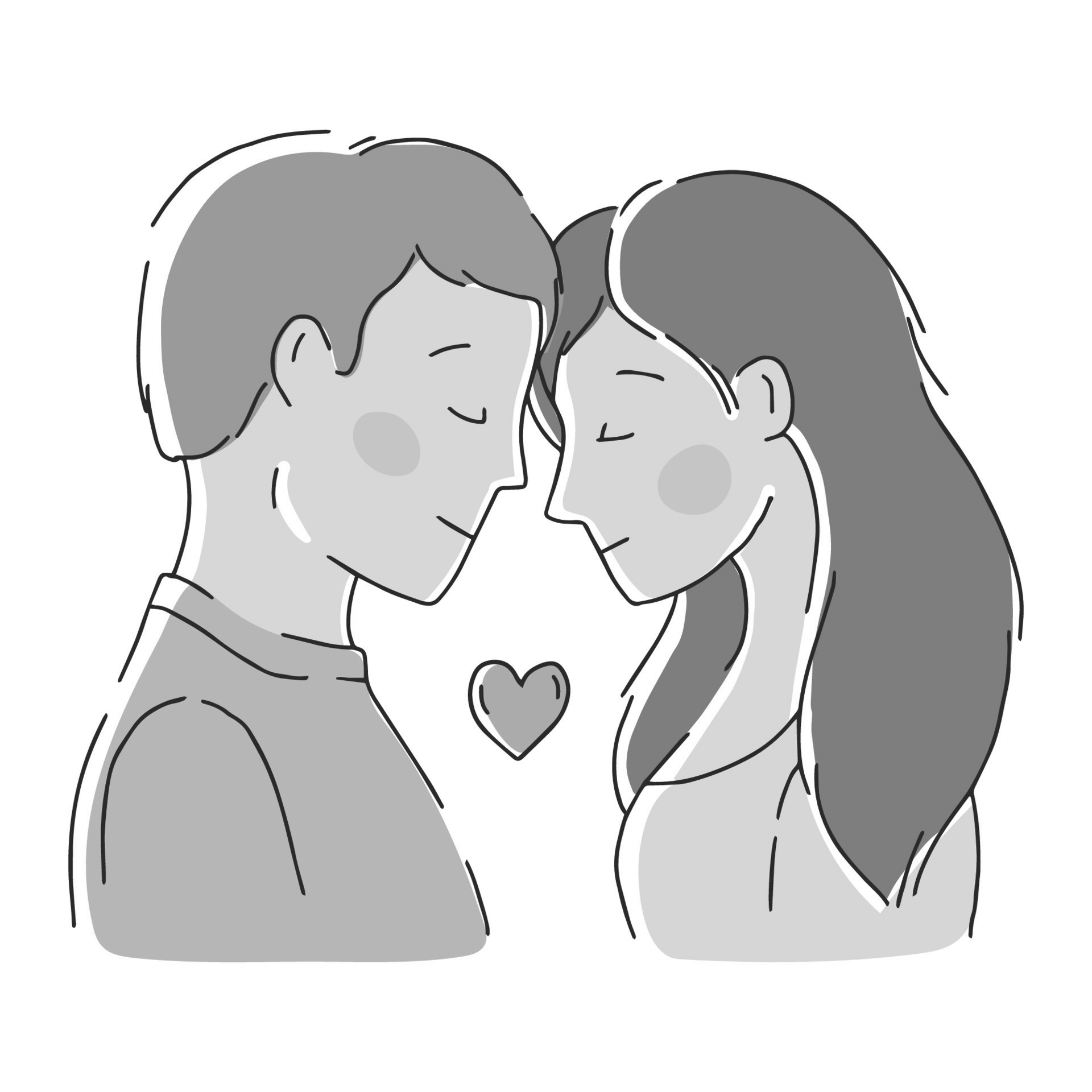 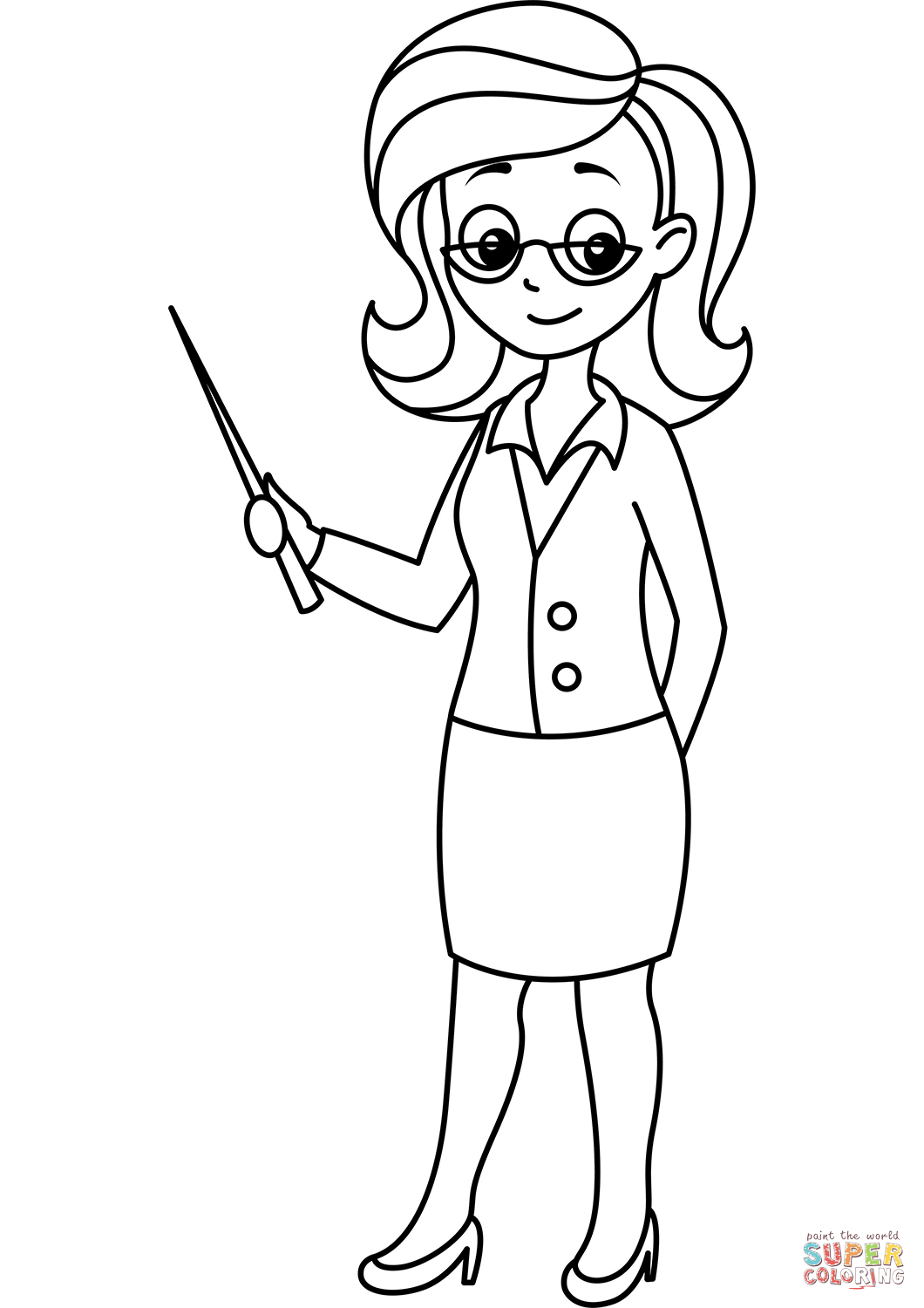 C
A
B
D
E
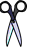 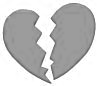 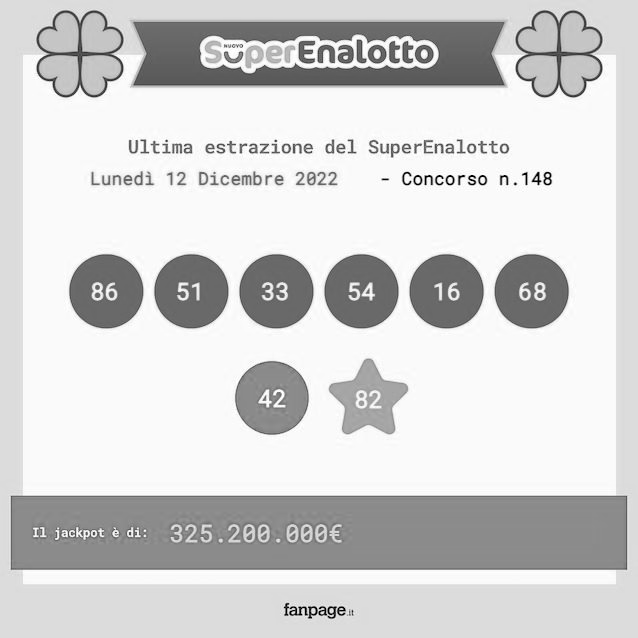 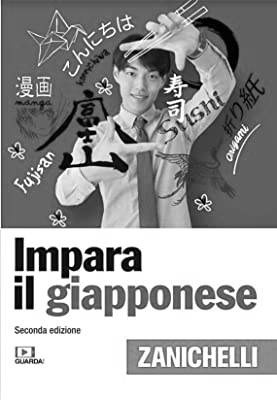 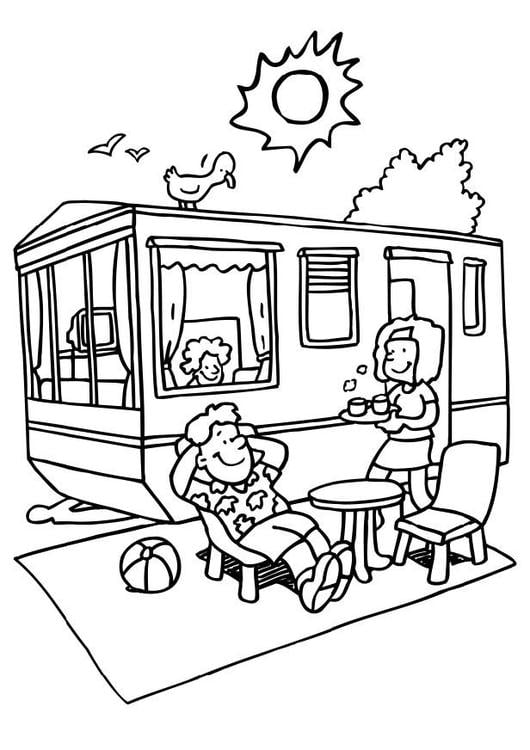 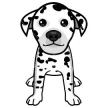 I
F
H
G
L
Studente B
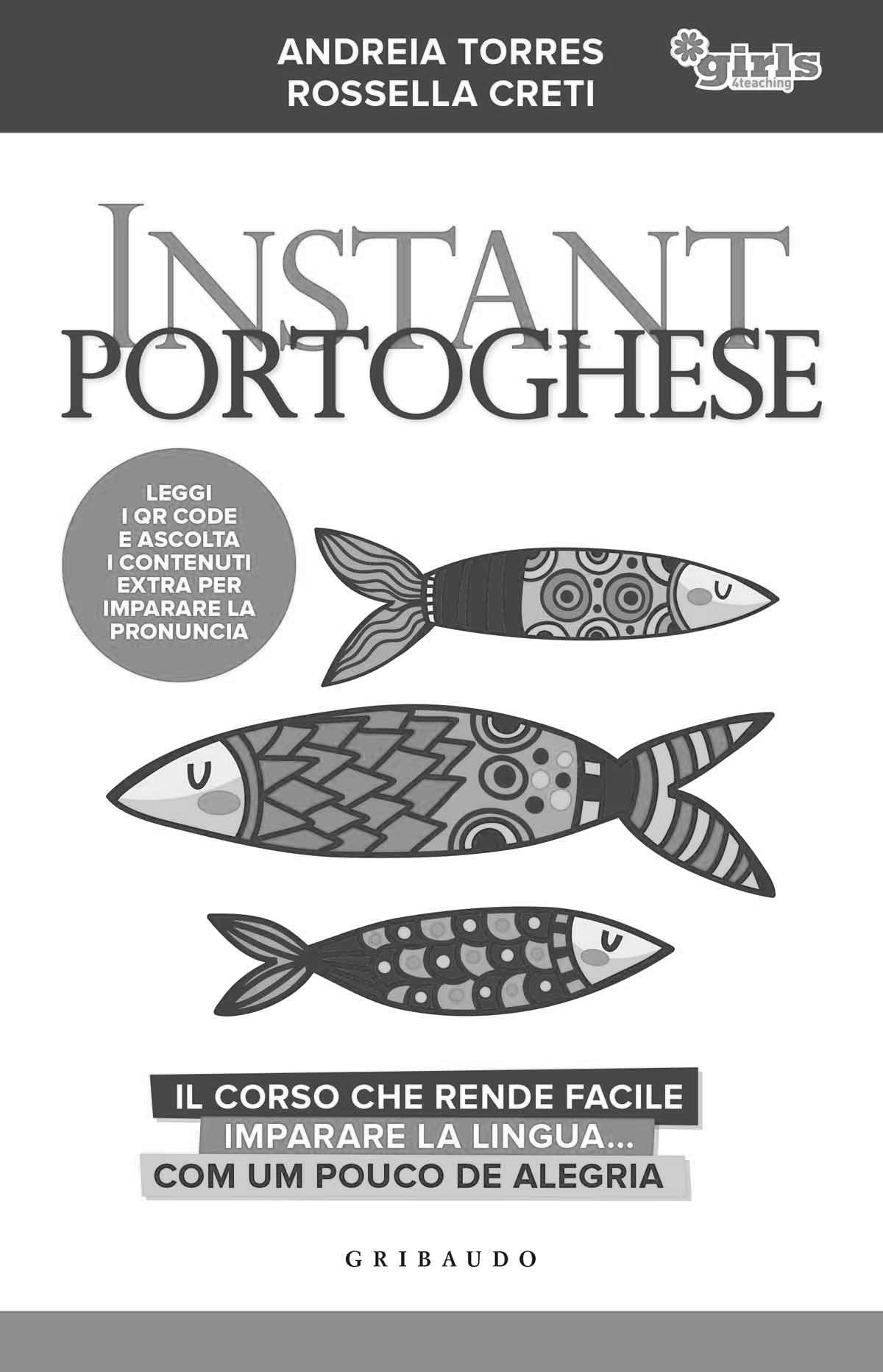 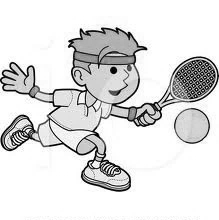 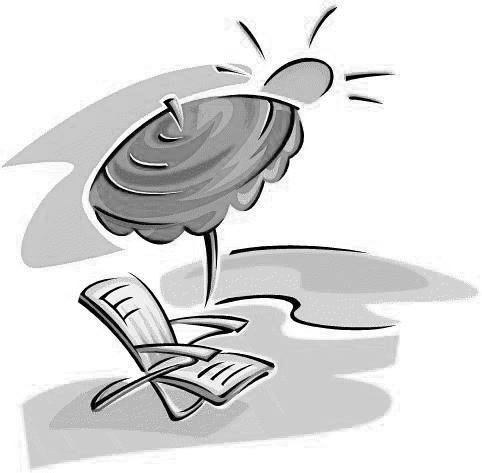 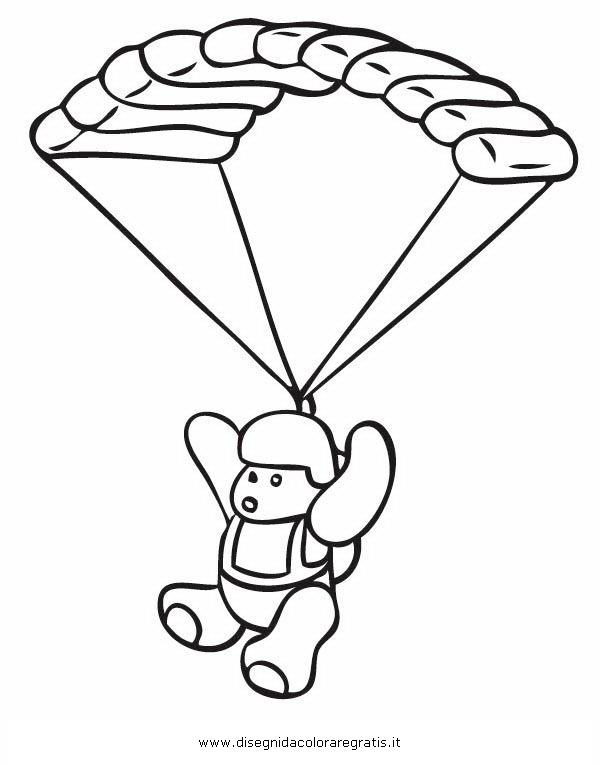 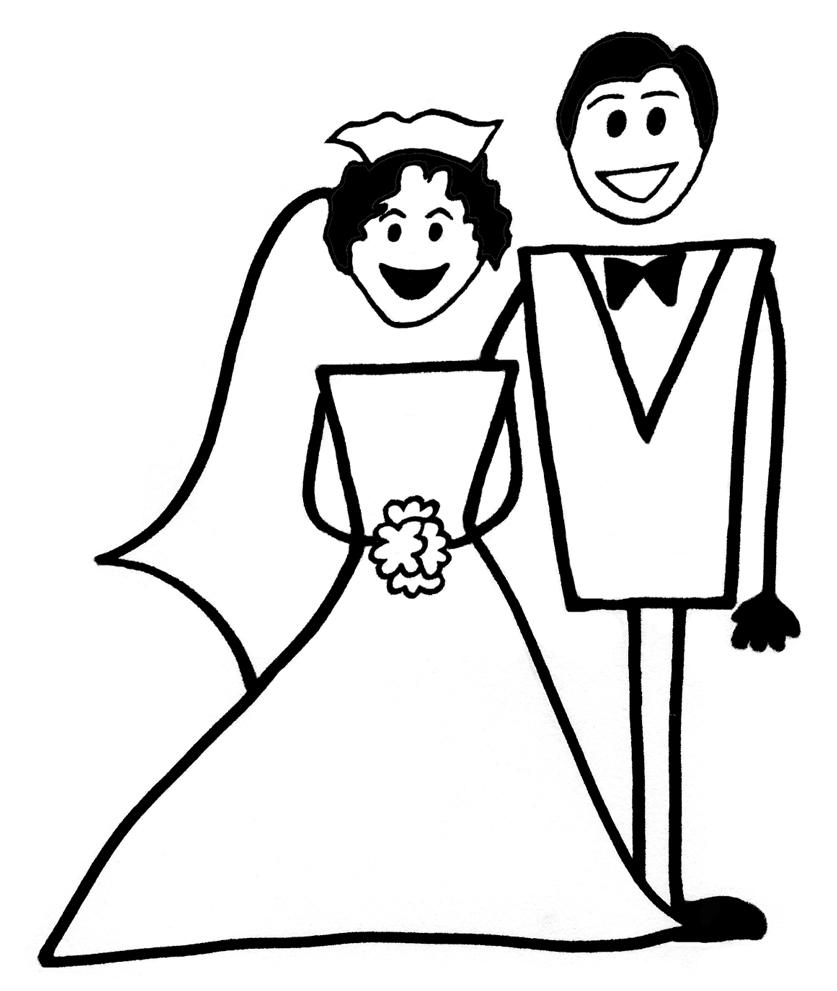 2
4
5
1
3
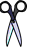 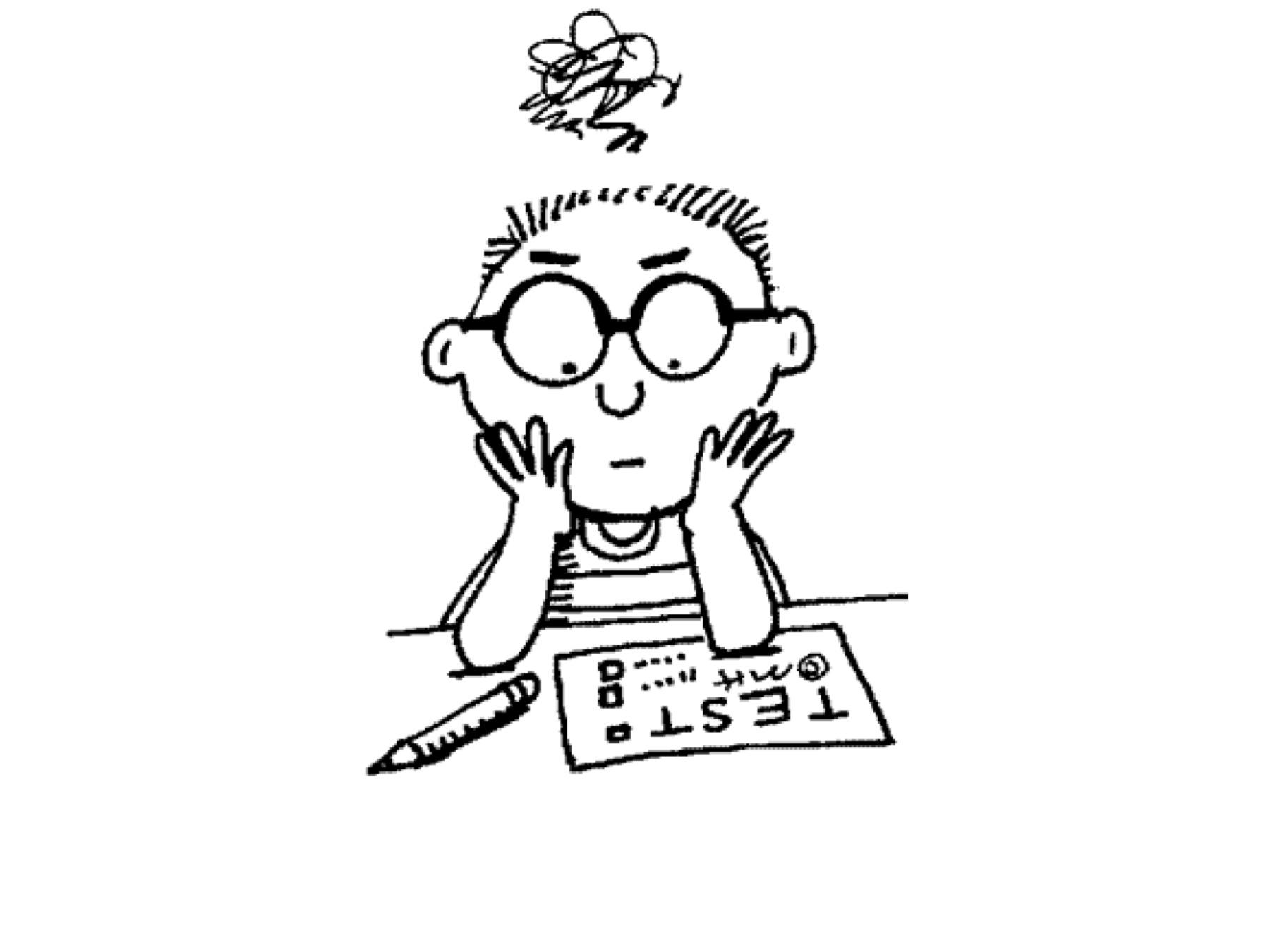 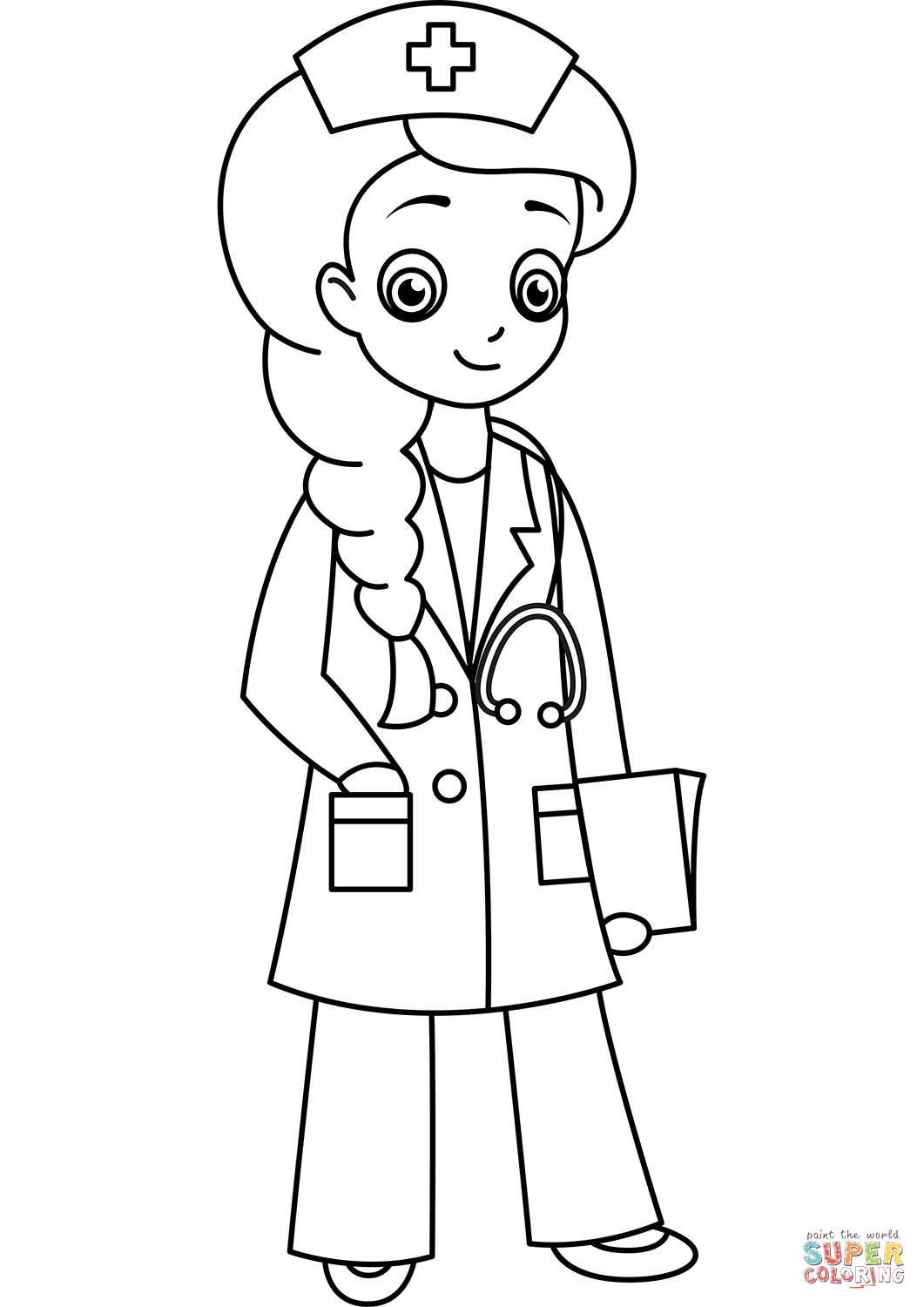 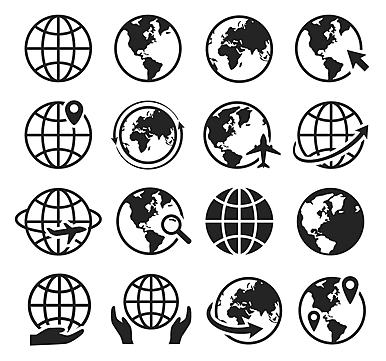 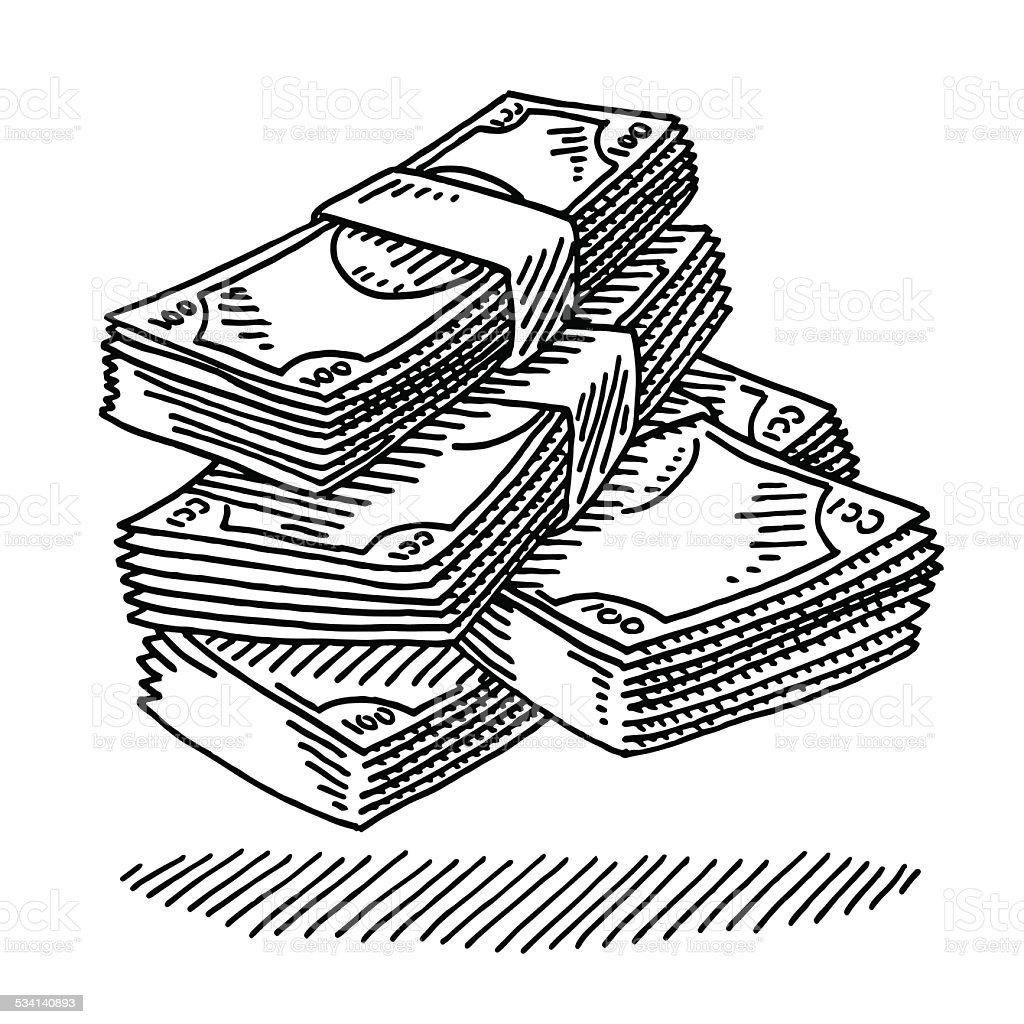 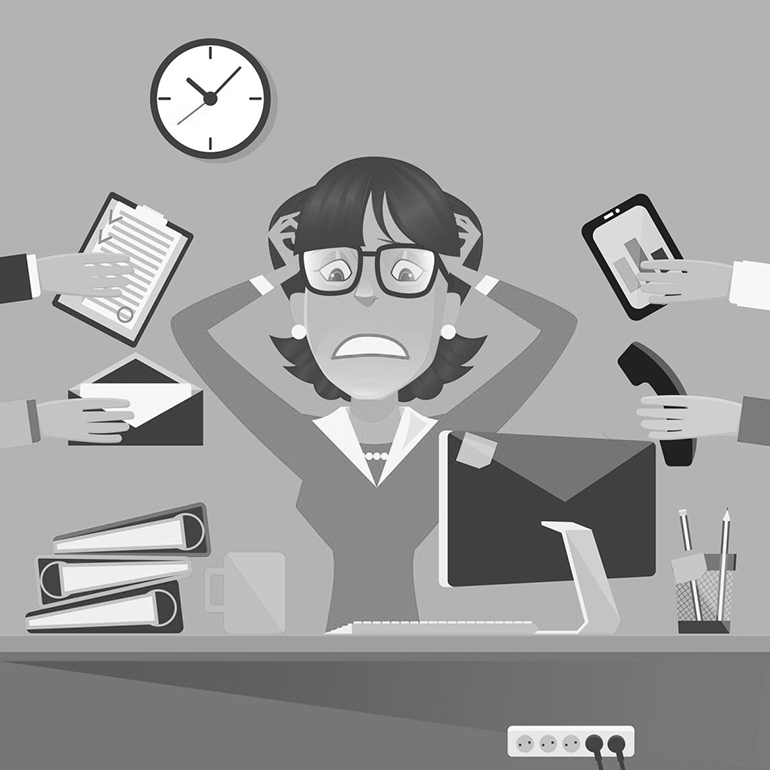 10
6
8
7
9